İslam felsefesi METİNLERİ
DR. ÖĞR. ÜYESİ İBRAHİM AKSU
İSLAM FELSEFESİ
İSLAM FELSEFESİ’NİN 
MAHİYETİ NEDİR?
İSİMLENDİRME
ARAP FELSEFESİ
 TÜRK-İSLAM FELSEFESİ
 ARAPÇA FELSEFE
 ARAP-İSLAM FELSEFESİ
 İSLAMÎ FELSEFE
 İSLAM FELSEFESİ
İSİMLENDİRMEDE ETKİLİ OLAN FAKTÖRLER
İSLAM FELSEFESİNİN ÖNCEKİ GELENEKLE İLİŞKİSİ
İSLAM FELSEFESİNİN KAPSAMI VE DİĞER GELENEKLERLE İLİŞKİSİ
İSLAM FİLOZOFLARININ ETNİK KÖKENİ
İSLAM FİLOZOFLARININ DİNLERİ
KAVRAMİSLAM FELSEFESİNDE «FELSEFE» TANIMLARI
BİLGİ BAKIMINDAN FELSEFE: 
KİŞİNİN, TÜM VAR OLANLARIN HAKİKATLERİNİ İNSAN GÜCÜ ÖLÇÜSÜNDE BİLMESİDİR.

EYLEM BAKIMINDAN FELSEFE: 
KİŞİNİN, İNSAN GÜCÜ ÖLÇÜSÜNDE TANRIYA BENZEMESİDİR.
İSLAM FELSEFESİNDE FİLOZOF
FİLOZOFU NİTELEMEK İÇİN KULLANILAN TERİMLER:
HAKÎM, FEYLESOF, MÜTEVAHHİD, MÜTEELLİH, MÜTEAAKİL, KÂMİL, ARİF
İSLAM FELSEFESİNDE FİLOZOF
FİLOZOF KİMDİR?
BİLGİ, VARLIK VE DEĞER HAKKINDA DÜŞÜNCE ÜRETEN, ÜRETİLEN DÜŞÜNCEYİ SORGULAYIP BUNUN GEREĞİNİ PRATİĞE DÖKEN İNSANDIR.
İSLAM FELSEFESİNDE FİLOZOF
FİLOZOF KİMDİR?
			EBÛ BEKİR ZEKERİYYÂ ER-RÂZÎ:
BEDENİ DÜZGÜN
AHLAKI DÜZGÜN
MUHAKEMESİ DÜZGÜN İNSAN
İSLAM FELSEFESİ’NİN 
KAPSAMI VE 
KAYNAKLARI NELERDİR?
A. KAPSAMI
TÜM FELSEFÎ İLİMLER
KAPSAMI
1. TEORİK FELSEFÎ İLİMLER:
BİZDEN BAĞIMSIZ VAR OLAN VE BİZİM BİLGİMİZE KONU OLAN VARLIK SAHASI İLE İLGİLENEN FELSEFÎ İLİMLER
KAPSAMI
1. PRATİK FELSEFÎ İLİMLER:

EYLEMLERİMİZ SONUCUNDA VARLIK KAZANAN VE BİLGİMİ YANINDA EYLEMLERİMİZE DE KONU OLAN VARLIKLAR İLE İLGİLENEN FELSEFÎ İLİMLER
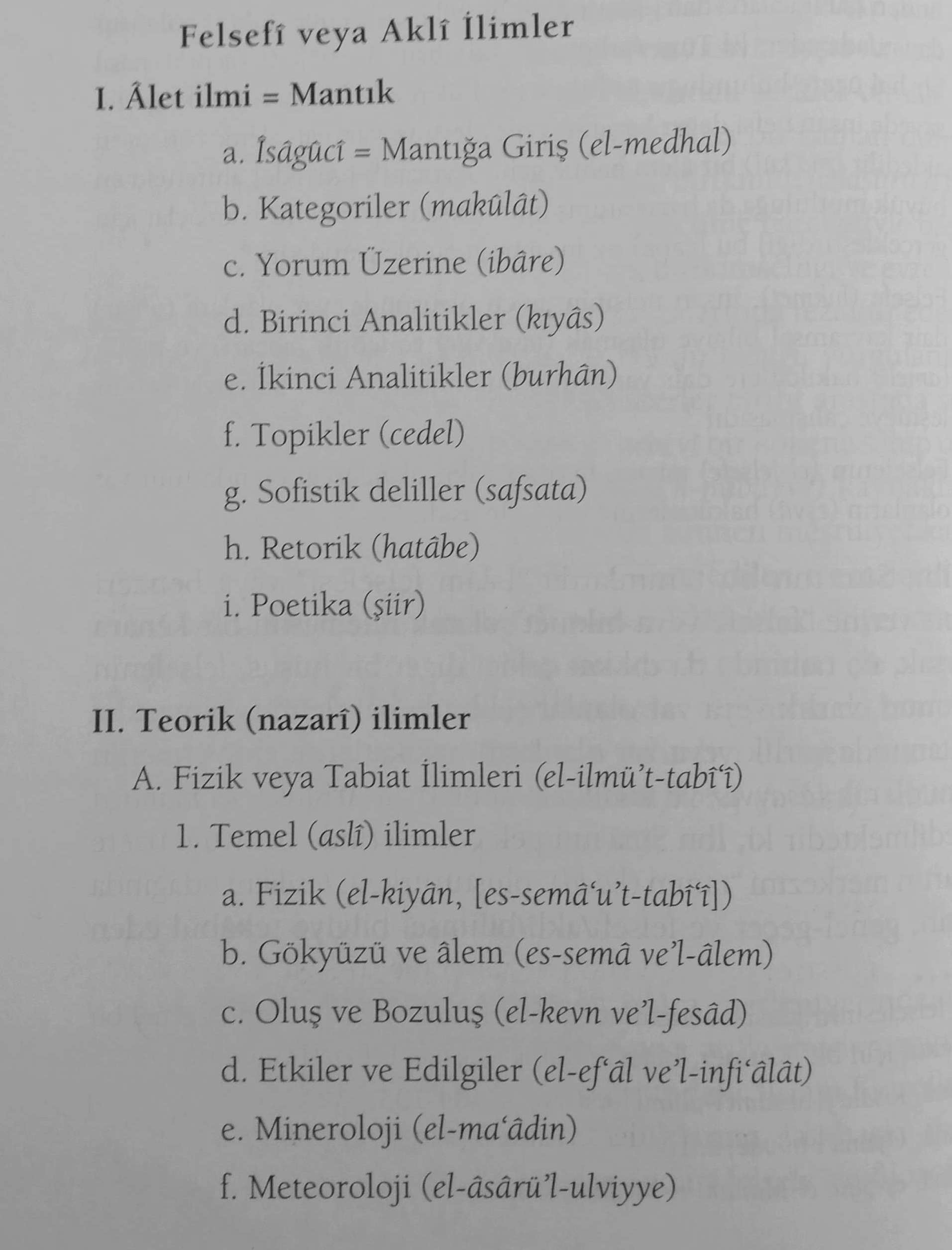 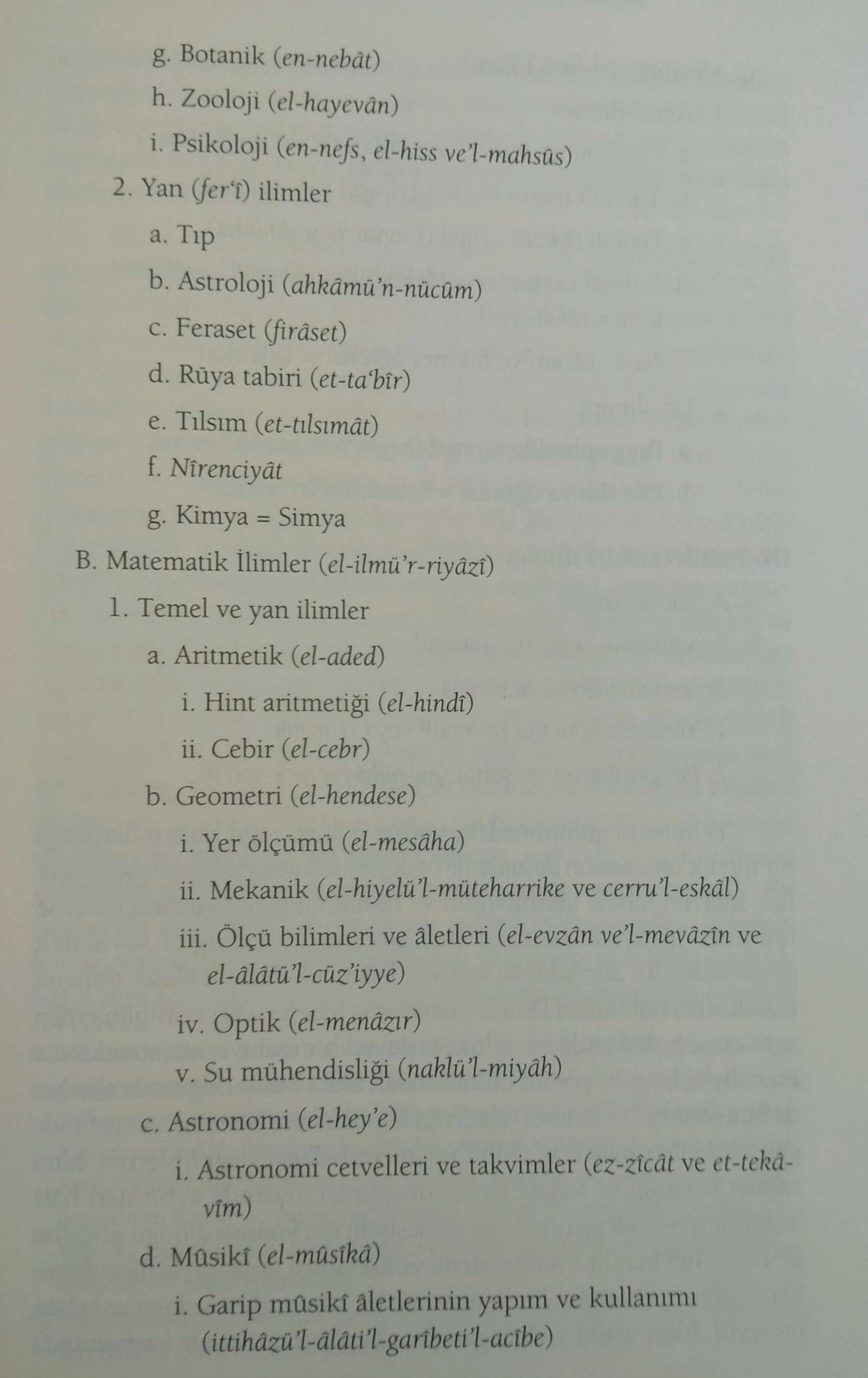 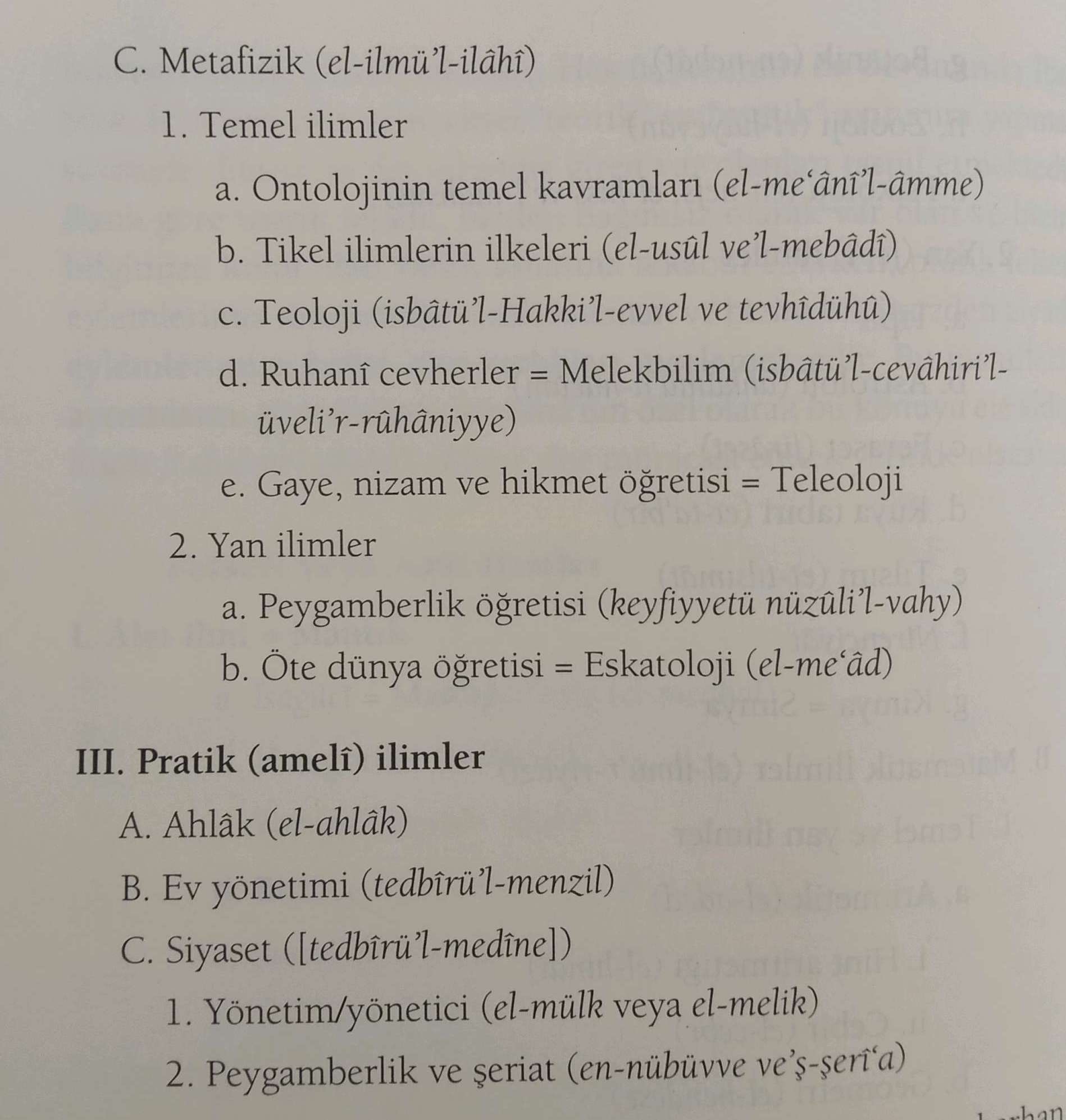 B. KAYNAKLARI
1. DAHİLİ KAYNAKLAR
B. KAYNAKLARI
KUR’AN-I KERİM
SÜNNET
İSLAMÎ İLİMLER (ÖZELLİKLE KELAM İLMİ)
B. KAYNAKLARI
1. HARİCİ KAYNAKLAR
A. KAYNAKLARI
1. ANTİK YUNAN FELSEFESİ
A. KAYNAKLARI
2. HELENİSTİK DÖNEM FELSEFESİ (ÖZELLİKLE YENİ-PLATONCU FELSEFE)
A. KAYNAKLARI
3. SASANİ DÖNEMİ KADİM İRAN DÜŞÜNCESİ
A. KAYNAKLARI
4. KADİM HİNT DÜŞÜNCESİ
İSLAM FELSEFESİ 
NE ZAMAN VE NASIL 
OLUŞMAYA BAŞLAMIŞTIR?
İSLAM FELSEFESİNİN 
TARİHSEL DÖNEMLERİ?

KAYNAK: İSLAM DÜŞÜNCE ATLASI
https://www.islamdusunceatlasi.org/pages
KLASİK DÖNEM
VIII.-XII. YÜZYIL ARASI DÖNEM

DÖNEMİN TEMEL ÖZELLİĞİ: 
ANA FELSEFÎ OKULLARIN KURULUŞU, 
İLK FİLOZOFLARIN ORTAYA ÇIKIŞI, 
KLASİK ESERLERİN YAZIMI
YENİLENME DÖNEMİ
XII.-XVI. YÜZYIL ARASI DÖNEM

DÖNEMİN TEMEL ÖZELLİĞİ: 
FELSEFE, KELAM VE TASAVVUF BAŞTA GELMEK ÜZERE TEORİK İLİMLERİN YENİDEN İNŞASI VE 
BU İLİMLER ARASINDAKİ 
GEÇİŞKENLİĞİN ARTMASI
MUHASEBE DÖNEMİ
XVII.-XVIII. YÜZYIL ARASI DÖNEM

DÖNEMİN TEMEL ÖZELLİĞİ: 
İLİMLERDE, İLMÎ METOTLARDA 
»YENİ» VE «ESKİ»NİN ARASININ AYIRT EDİLMESİ,
BİR YANDAN ESKİ OLANIN YENİYE NİSPETLE DEĞERLENDİRİLMESİ, 
DİĞER YANDAN DA YENİ OLANIN HIZLI BİR ŞEKİLDE TEMİNİ
ARAYIŞLAR DÖNEMİ
XIX.-XX. YÜZYIL ARASI DÖNEM

DÖNEMİN TEMEL ÖZELLİĞİ: 
   BATI UYGARLIĞININ İNŞA ETTİĞİ YENİ BİLME VE EYLEME TARZLARININ YARATTIĞI İLMÎ, SİYÂSÎ, ASKERÎ, İKTİSÂDÎ, İCTİMÂÎ BUNALIMLAR KARŞISINDA ÇÖZÜM ARAYIŞLARI
İSLAM FELSEFESİ’NİN 
BUGÜN İÇİN ANLAMI NEDİR?
DERSİN SONU